Chasing Nested Convex Bodies Nearly Optimally
1, 3
4
5
2
1
Sébastien Bubeck, Bo’az Klartag, Yin Tat Lee, Yuanzhi Li, Mark Sellke
1: MSR Redmond           2: Weizmann Institute          3: University of Washington    4: CMU    5: Stanford
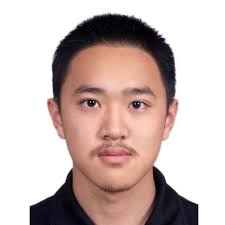 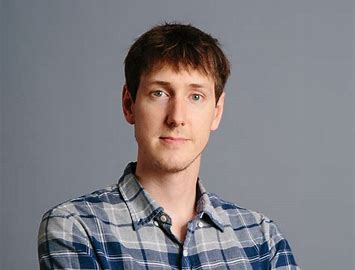 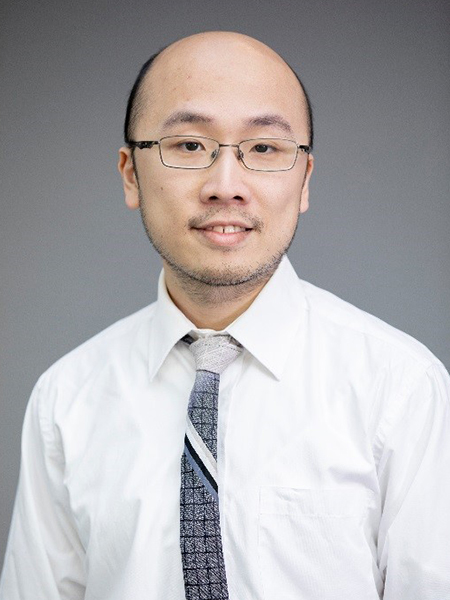 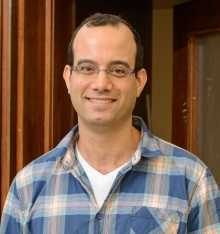 The Chasing Convex Bodies Problem
Example
Example
Example
Background
Chasing Nested Convex Bodies
Simpler Formulation of Nested Chasing
Our Results
Centroid Approach of [ABCGL 19]
Short
Long
A Bit About Weighted Centroid
Steiner Point: Two Equivalent Definitions
Support Function (Scalar)
Extreme Point (Vector)
Understanding the Primal Definition
Understanding the Support Function
Why Do The Definitions Agree?
Warmup: Steiner is Hausdorff-Lipschitz
Nested Chasing with Steiner Point
Optimal Memoryless Algorithm in Euclidean Space
Optimal Memoryless Algorithm in Euclidean Space
Optimal Memoryless Algorithm in Euclidean Space
Conclusion
Thank you!
References
[ABNPSS 16] Antonios Antoniadis, Neal Barcelo, Michael Hugent, Kirk Pruhs, Kevin Schewior, Michele Scquizzato. Chasing convex bodies and functions.  LATIN 2016.
[ABCGL 19] C.J. Argue, Sébastien Bubeck, Michael B. Cohen, Anupam Gupta, and Yin Tat Lee. A nearly-linear bound for chasing nested convex bodies. SODA 2019.
[AGGT 19] C.J. Argue, Anupam Gupta, Guru Guruganesh, Ziye Tang. Chasing convex bodies with linear competitive ratio. SODA 2020.
[CGW 18] Niangjun Chen, Gautam Goel, Adam Wierman. Smoothed Online Convex Optimization in High Dimensions  via Online Balanced Descent. 2018
[BBEKU 18] Nikhil Bansal, Martin Bohm, Marek Elias, Grigorios Koumoutsos, Seeun William Umboh. Nested convex bodies are chaseable. SODA 2018.
[BKLLS 20] Sébastien Bubeck, Bo’az Klartag, Yin Tat Lee, Yuanzhi Li, Mark Sellke. Chasing nested convex bodies nearly optimally. SODA 2020.
[BLLS 19] Sébastien Bubeck, Yin Tat Lee, Yuanzhi Li, Mark Sellke.  Competitively chasing convex bodies. STOC 2019.
[FL 93] Joel Friedman, Nat Linial. On convex body chasing. Discrete & Computational Geometry 1993.
[GW 19] Gautam Goel, Adam Wierman. An online algorithm for smoothed regression and LQG control. PMLR 2019.
[PY 89] Krzysztof Przesławski and David Yost. Continuity properties of selectors and Michael's theorem. Michigan Mathematics Journal 1989.
[Sch 71] Rolf Schneider. On Steiner points of convex bodies. Israel J Math 1971.
[S 20] Mark Sellke. Chasing convex bodies optimally. SODA 2020.
[Ste 1840] Jakob Steiner. Von dem krümmungs-schwerpuncte ebener curven. Journal für die reine und angewandte Mathematik, 21:33–63, 1840.